42-1
These materials are by the Kongki Ka Project and are made available to you under the terms of the Creative Commons Attribution ShareAlike license 4.0.
You have permission to share and redistribute these materials in any format and to make reasonable revisions and adaptations of this translation, provided that:
You include the above licence and source information.
If you redistribute these materials or create derivatives, you must distribute your contributions under the same license as the original.
 
The Holy Bible, Berean Standard Bible, BSB is produced in cooperation with Bible Hub, Discovery Bible, OpenBible.com, and the Berean Bible Translation Committee. This text of God's Word has been dedicated to the public domain.
 
Tibetan text is from the The Holy Bible in Modern Literary Tibetan, New Tibetan Bible translation.
This translation is made available under the terms of the Creative Commons Attribution-NonCommercial-NoDerivatives 4.0 International license.
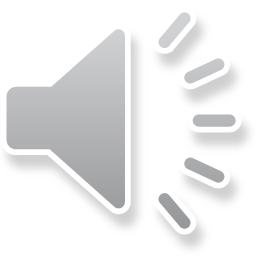 [Speaker Notes: Checked Kham
42 Temple Merchants
1. Temple Merchants - Matt 21:12-17; Mark 11:15-19; Luke 19:45-48 (Left Top)
2. Paying Taxes - Matt 22:15-22; Mark 12:13-17; Luke 20:20-26 (Right Top)
3. The Widow’s Mite - Mark 12:41-44; Luke 21:1-4 (Right Top)
4. Fig Tree - Matt 21:18-22; Mark 11:12-14, 20-26; (John 15:1-17) (Right Center)
5. Judas agrees to betray Jesus – Matt 26:14-16; Luke 21:37-22:6 (Right Bottom)
6. The last Supper – Luke 22:7-27; John 13:1-17:26; Luke 22:31-39 (Left Bottom)]
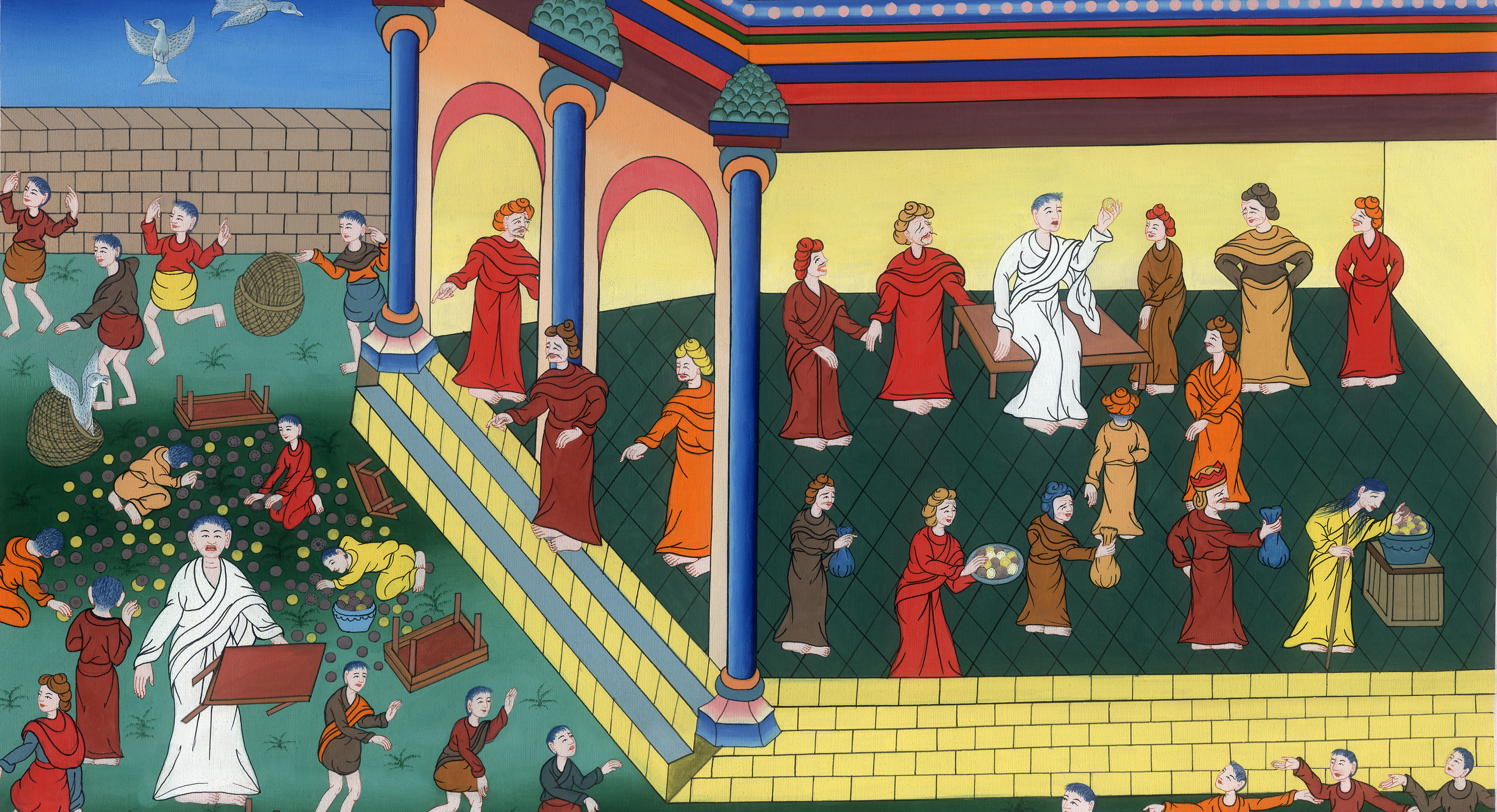 མཱཪ་ཀུ 11,12
ཚོང་མཁན་རྣམས་མཆོད་ཁང་ཆེན་མོ་ནས་བསྐྲད་པ།
མཱཪ་ཀུ 11,12
ཚོང་མཁན་རྣམས་མཆོད་ཁང་ཆེན་མོ་ནས་བསྐྲད་པ།
42 Temple Merchants
1. Jesus Clears Out the Temple Courtyard- Matt 21:12-17; Mark 11:15-19; Luke 19:45-48
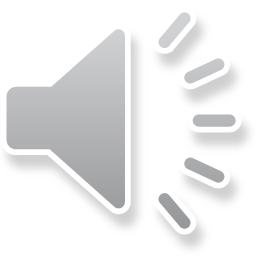 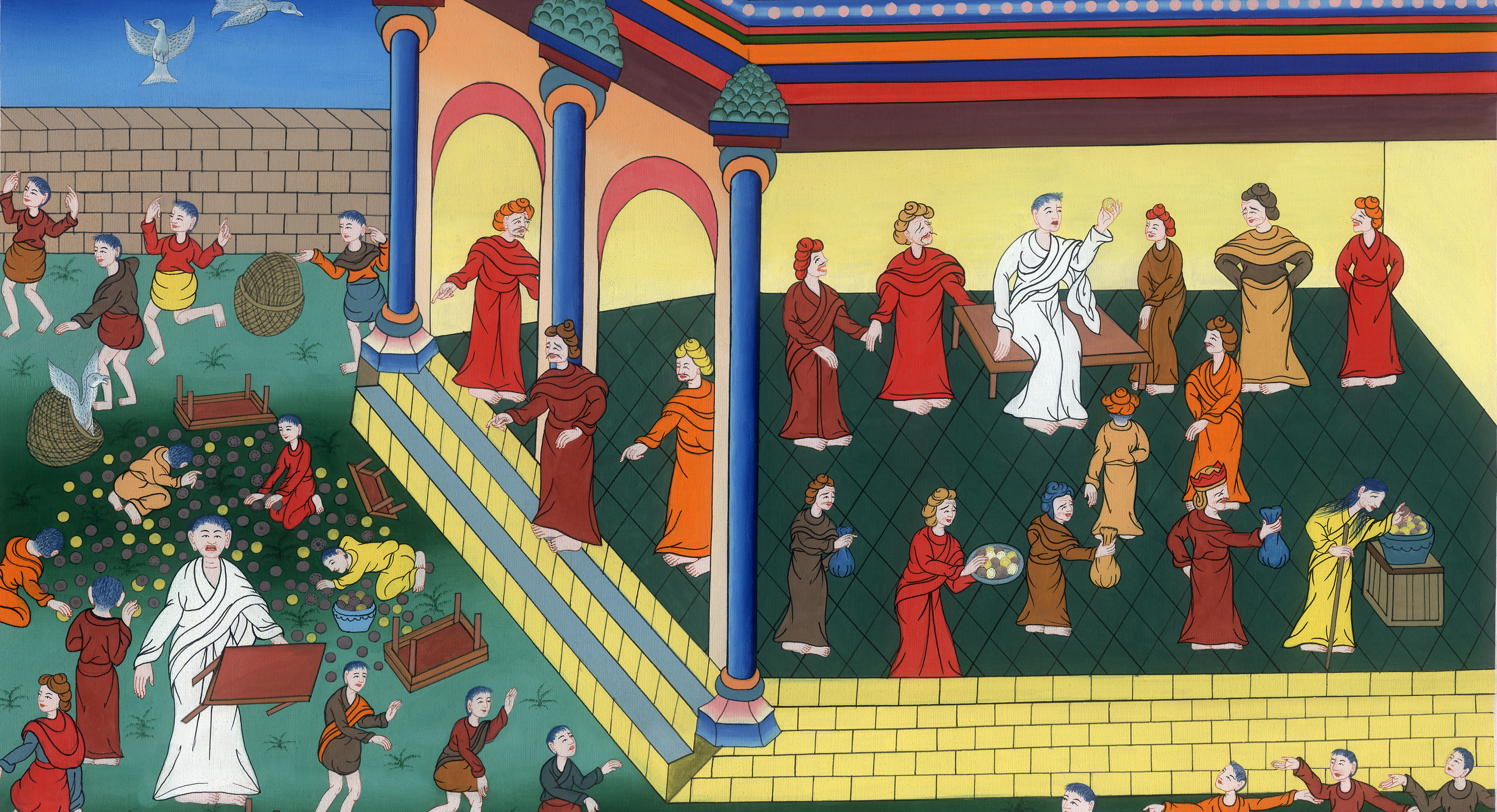 མཱཪ་ཀུ 11,12
ཚོང་མཁན་རྣམས་མཆོད་ཁང་ཆེན་མོ་ནས་བསྐྲད་པ།
This work is licensed under a Creative Commons Attribution-ShareAlike 4.0 International License
15དེ་ནས་ཁོང་རྣམས་ཡེ་རུ་སཱ་ལེམ་དུ་ཕེབས་པ་དང་ཁོང་ཉིད་མཆོད་ཁང་དུ་བྱོན༌ཏེ། མཆོད་ཁང་གི་ནང་དུ་ཡོད་པའི་ཚོང་པ་ཐམས་ཅད་སྒོའི་ཕྱི་རུ་ཕུད༌ཅིང༌།
15When they arrived in Jerusalem, Jesus entered the temple courts and began to drive out those who were buying and selling there.
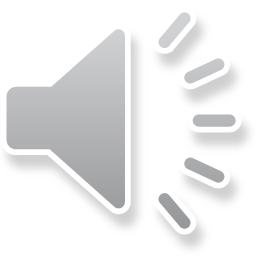 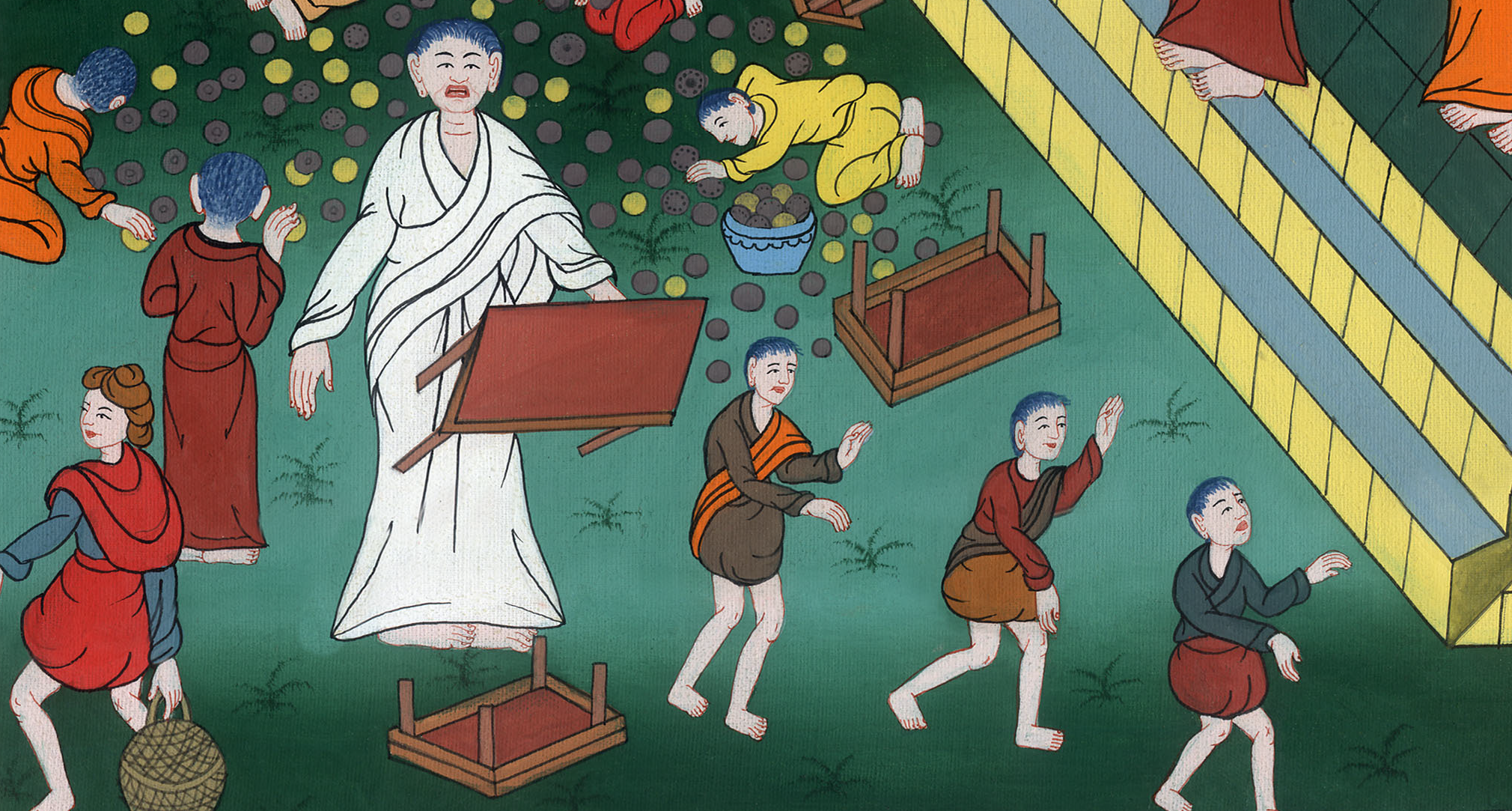 མཱཪ་ཀུ 11:15
དངུལ་བརྗེ་མཁན་གྱི་ཅོག་ཙེ་དང་ཕུག་རོན་ཚོང་མཁན་གྱི་འདུག་སྟེགས་ཀྱང་སར་བསྒྱེལ༌ཏོ།།
He overturned the tables of the money changers and the seats of those selling doves.
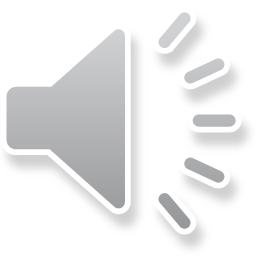 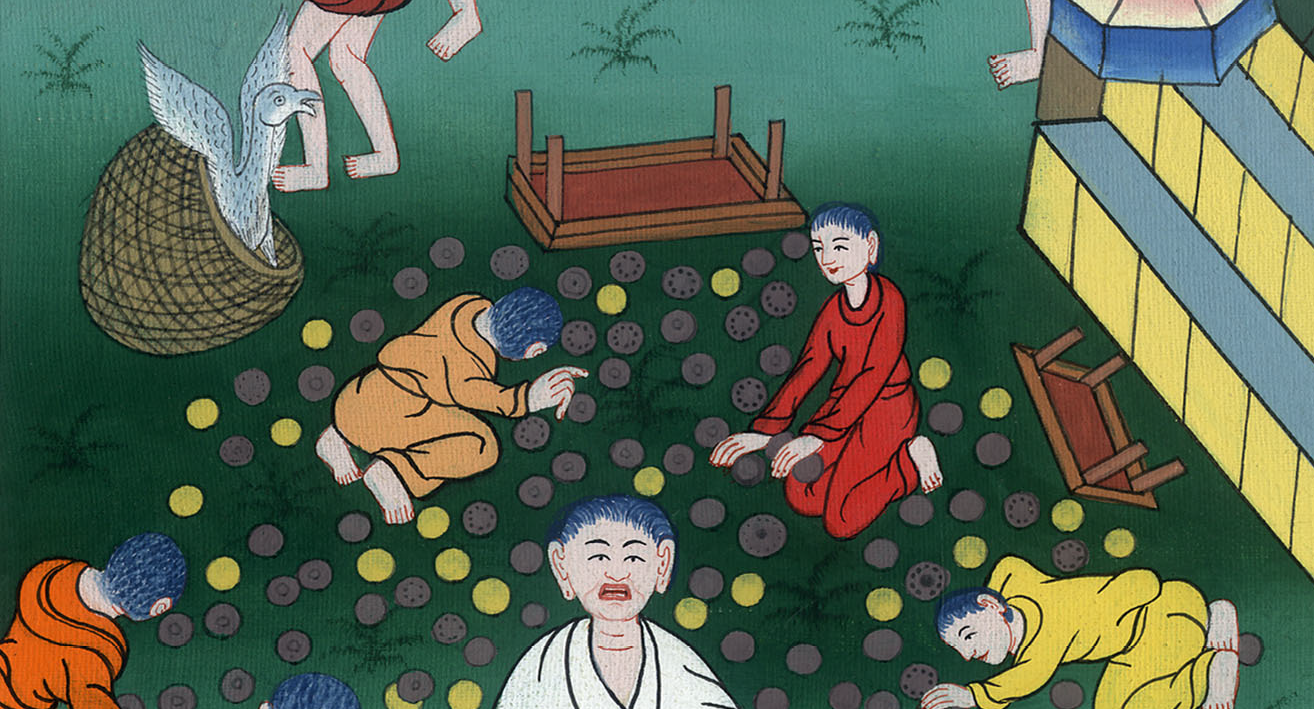 མཱཪ་ཀུ 11:15
16མི་སུ་ལའང་མཆོད་ཁང་བརྒྱུད་ནས་དངོས་པོ་ཅི་ཡང་འཁྱེར་དུ་མ་བཅུག༌པར།
16And He would not allow anyone to carry merchandise through the temple courts.
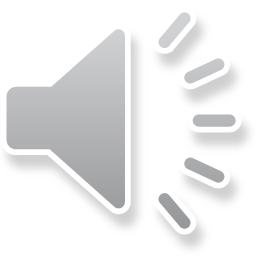 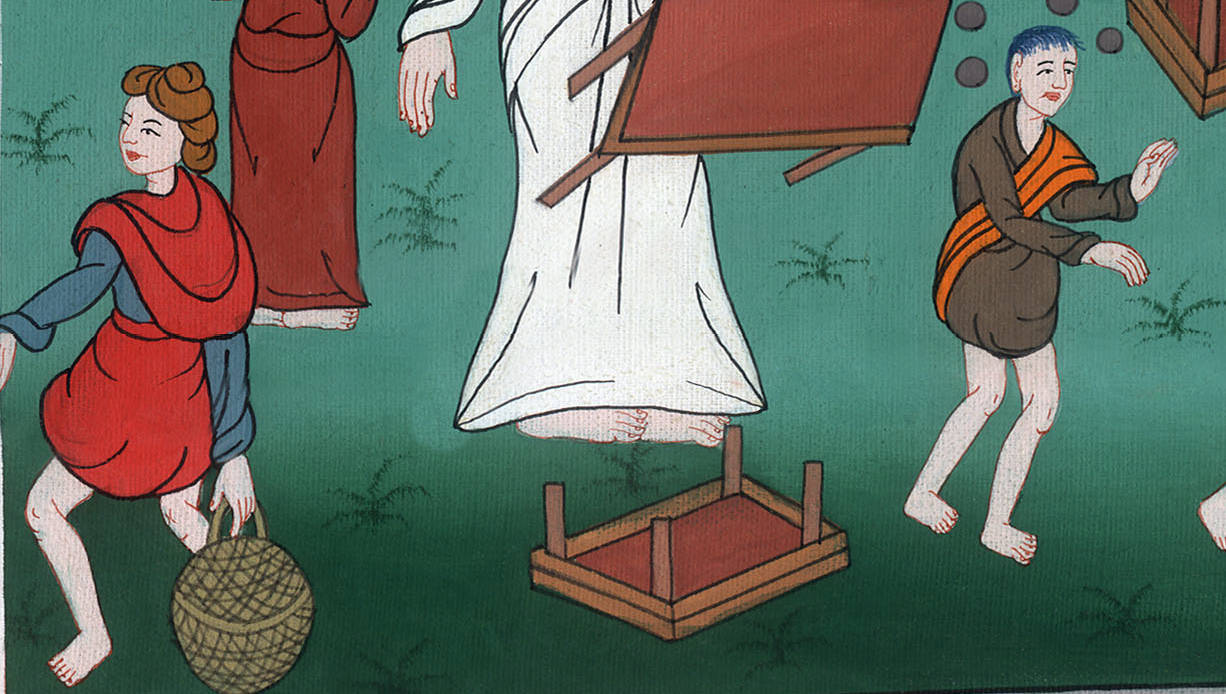 མཱཪ་ཀུ 11:16
17མི་རྣམས་ལ་འདི་སྐད༌དུ། གསུང་རབ་ཀྱི་མདོ༌ལས། ངའི་མཆོད་ཁང་ལ་མི་རིགས་ཀུན་གྱི་སྨོན་ལམ་ཞུ་སའི་གནས་སུ་འབོད་པར་འགྱུར་ཞེས་གསུངས་ཡོད་པ་མིན༌ནམ། འོན་ཀྱང་ཁྱོད་ཅག་གིས་འདི་ནི་ཇག་ཚང་ཞིག་ཏུ་བསྒྱུར་འདུག་ཅེས་གསུངས་པ༌ན།
17Then Jesus began to teach them, and He declared, “Is it not written: ‘My house will be called a house of prayer for all the nations’? But you have made it ‘a den of robbers.’”
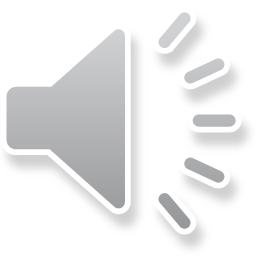 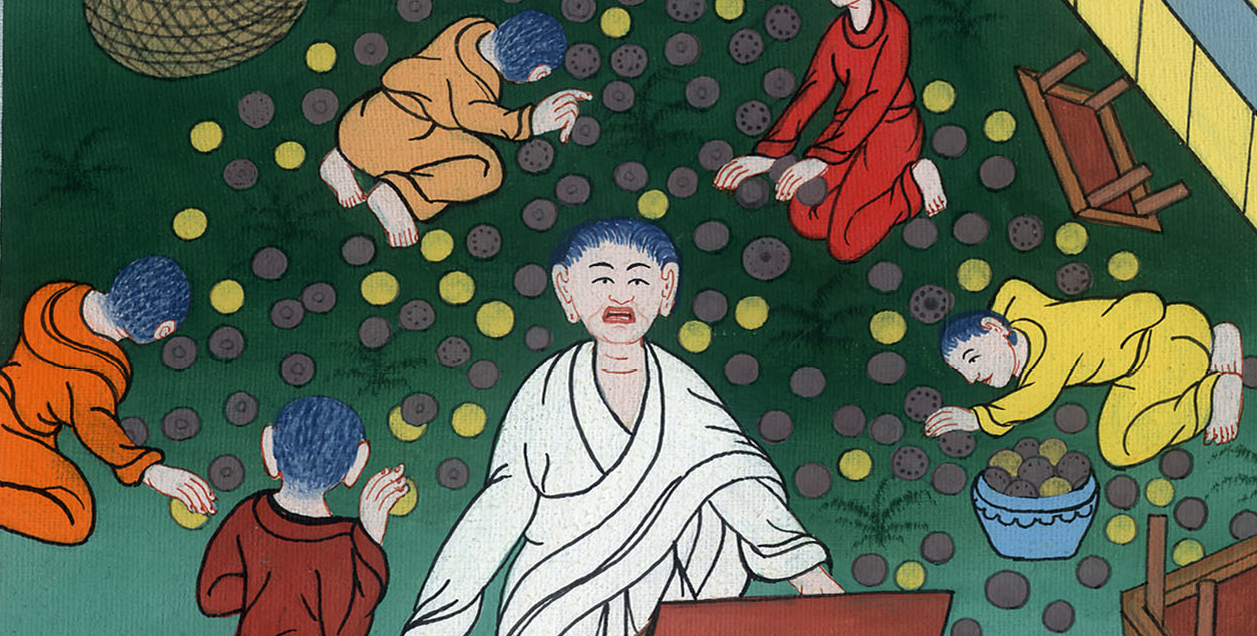 མཱཪ་ཀུ 11:17
18མཁན་པོ་དང་མཆོད་དཔོན་ཆེན་པོ་རྣམས་ཀྱིས་གཏམ་དེ་ཐོས་ནས་སྐྱབས་མགོན་ཡེ་ཤུ་ཇི་ལྟར་དགྲོང་བའི་ཐབས་འཚོལ༌ལོ། །ཡང་དེ་རྣམས་ཁོང་ལ་འཇིགས་པ༌སྟེ། རྒྱུ་མཚན་ནི་མི་ཚོགས་ཐམས་ཅད་ཁོང་གིས་ཆོས་གསུངས་པ་ལ་ངོ་མཚར་བའི་ཕྱིར༌ཡིན།
18When the chief priests and scribes heard this, they looked for a way to kill Him. For they were afraid of Him, because the whole crowd was astonished at His teaching.
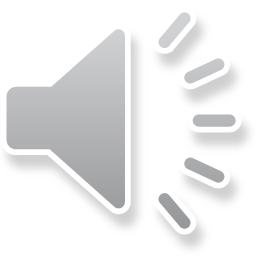 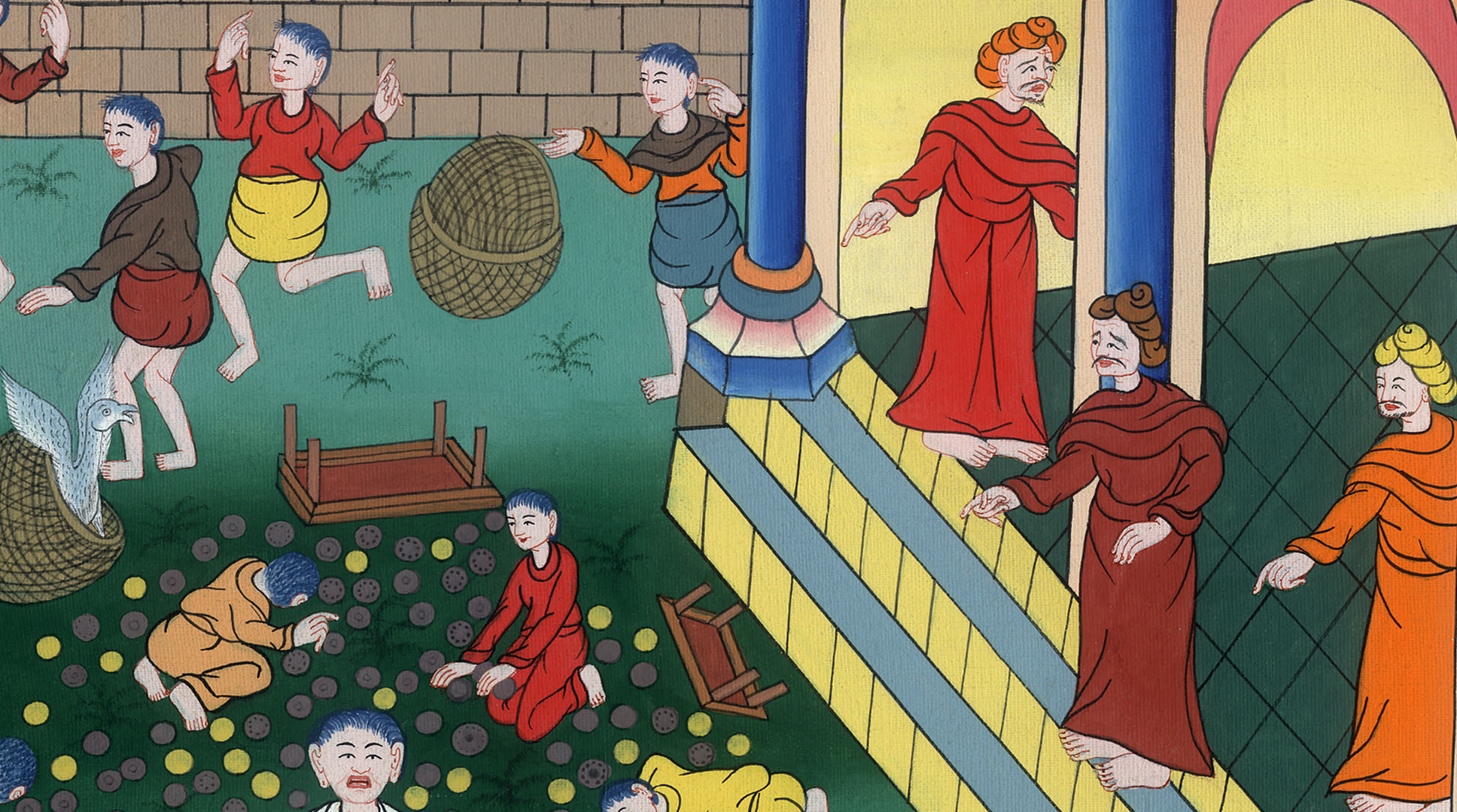 མཱཪ་ཀུ 11:18
13ཡང་དེ་རྣམས་ཀྱིས་སྐྱབས་མགོན་ཡེ་ཤུའི་གསུང་ལས་གླགས་བཙལ་ནས་ཁོང་ལ་གནོད་པ་བྱེད་པའི་ཆེད༌དུ། ཕ་རུ་ཤི་པ་དང་ཧེ་རོ་དཱའི་ཕྱོགས་ཁག་གི་མི་འགའ་ཞིག་ཁོང་གི་དྲུང་དུ༌མངགས།
mark 1213Later, they sent some of the Pharisees and Herodians to catch Jesus in His words.
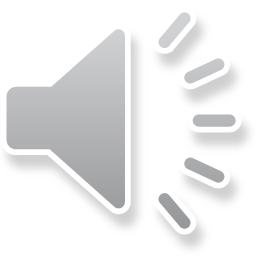 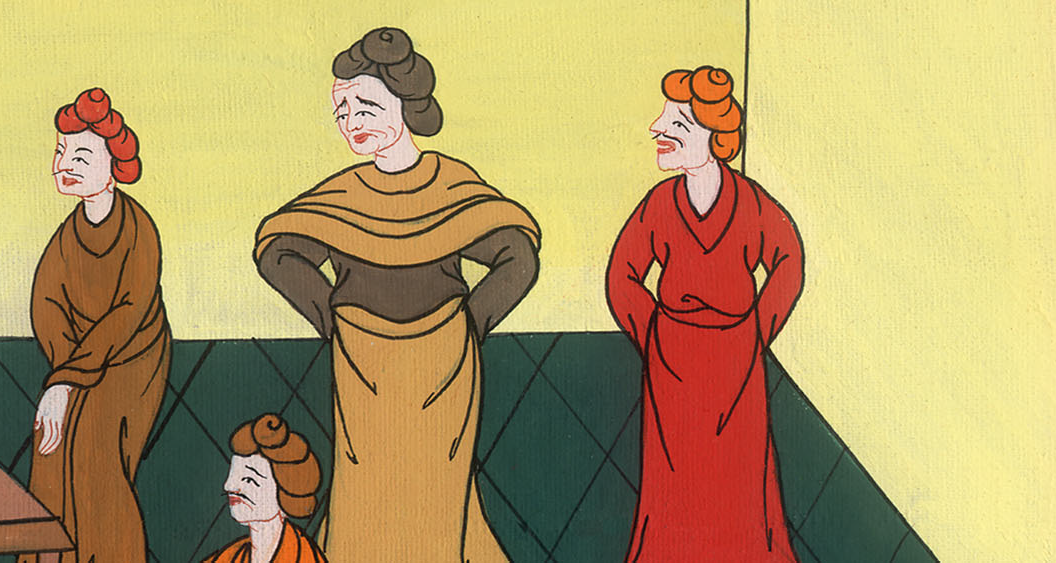 མཱཪ་ཀུ 12:13
14དེ་རྣམས་ཁོང་གི་དྲུང་དུ་ཡོང་སྟེ་ན༌རེ། སློབ་དཔོན༌ལགས། ཁྱེད་ནི་གཞུང་རྒྱུད་དྲང་བ༌དང༌། ཁྱེད་ཀྱིས་མིའི་ཁ་ངོར་མི་གཟིགས༌ཤིང༌། མི་ཀུན་ལ་ཕྱོགས་རིས་མེད་པར་དཀོན་མཆོག་གི་ལམ་ཡང་དག་པར་བདེན་པར་སྟོན་པ་ངེད་རྣམས་ཀྱིས་ཤེས༌སོ། །ངེད་ཅག་གིས་སེ་བཟིར་ལ་ཁྲལ་འཇལ་རུང་ངམ་མི༌རུང༌།
14“Teacher,” they said, “we know that You are honest and seek favor from no one. Indeed, You are impartial and teach the way of God in accordance with the truth. Is it lawful to pay taxes to Caesar or not? Should we pay them or not?”
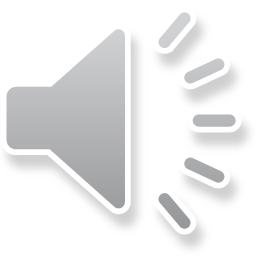 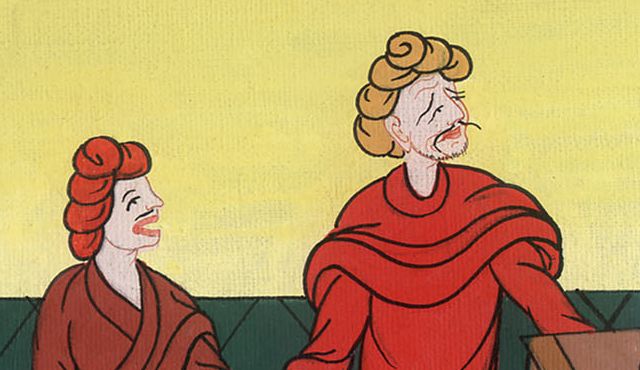 མཱཪ་ཀུ 12:14
15ངེད་རྣམས་ཀྱིས་ཁྲལ་འབུལ་དགོས་སམ་མི་དགོས་ཞེས་དྲིས༌སོ། །སྐྱབས་མགོན་ཡེ་ཤུས་དེ་རྣམས་ཀྱི་གཡོ་སྒྱུ་མཁྱེན་ཏེ་འདི་སྐད༌དུ། ཁྱོད་ཅག་གིས་བདག་ལ་ཚོད་བགམ་པའི་རྒྱུ་མཚན་ཅི་ཡིན༌ནམ། དངུལ་སྒོར་ཞིག་འདི་རུ་ཁྱེར་ཤོག་དང་བལྟ་བར་བྱའོ་ཞེས་གསུངས།
15But Jesus saw through their hypocrisy and said, “Why are you testing Me? Bring Me a denarius to inspect.”
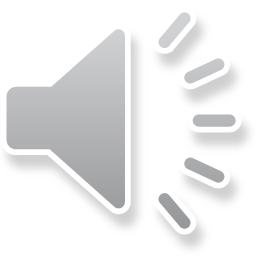 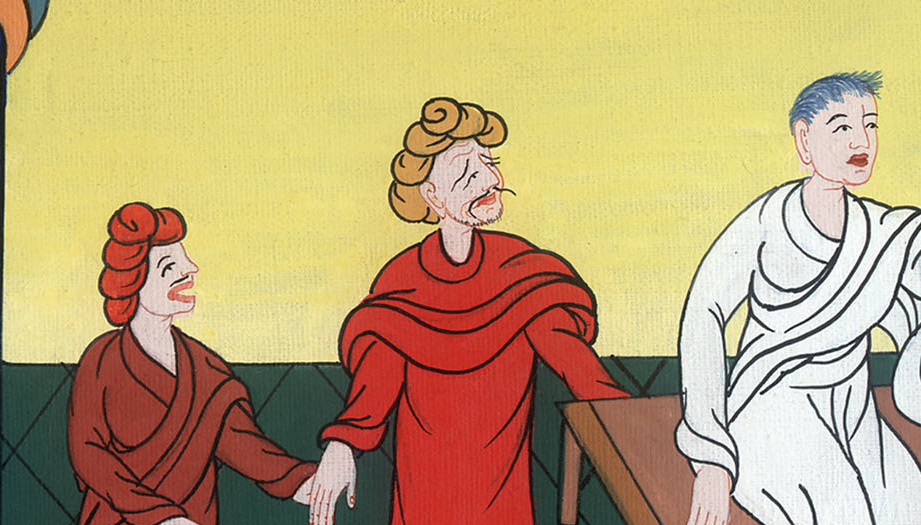 མཱཪ་ཀུ 12:15
16དེ་རྣམས་ཀྱིས་དངུལ་སྒོར་ཞིག་ཁྱེར་ཡོང་བ༌དང༌། ཁོང་གིས་དེ་རྣམས་ལ་དངུལ་སྒོར་སྟེང་གི་རི་མོ་དང་ཡི་གེ་འདི་སུའི་ཡིན་ནམ་ཞེས་དྲིས་པ༌ན། དེ་རྣམས་ཀྱིས་སེ་བཟིར་གྱི་ཡིན་ཞེས་སྨྲས༌སོ།།
16So they brought it, and He asked them, “Whose image is this? And whose inscription?”
“Caesar’s,” they answered.
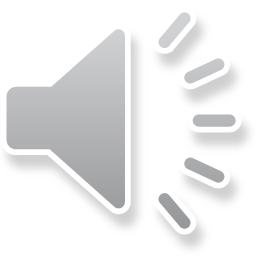 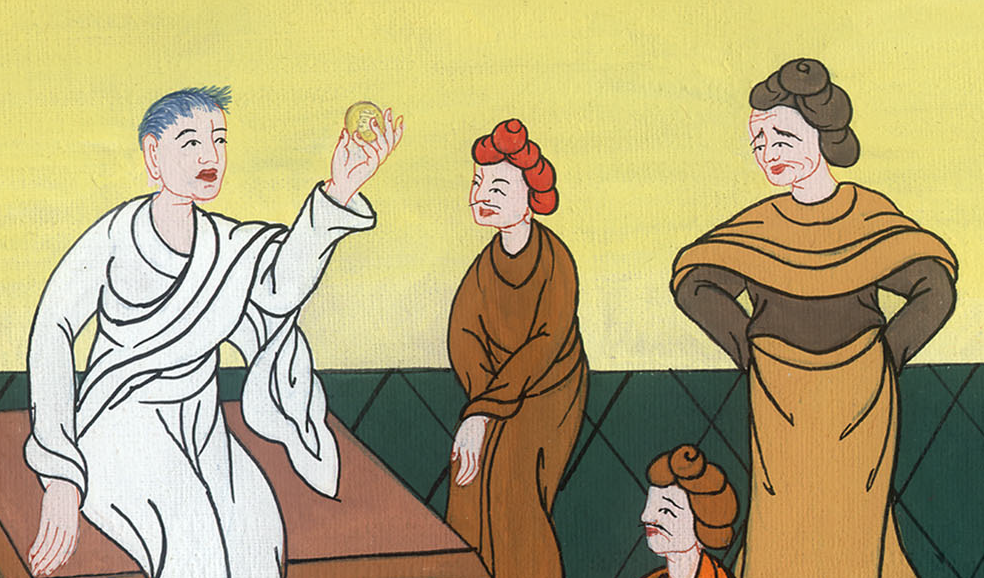 མཱཪ་ཀུ 12:16
17ཡང་ཁོང་གིས་འདི་སྐད༌དུ། གང་ཞིག་སེ་བཟིར་གྱི་ཡིན་ན་དེ་ནི་སེ་བཟིར་ལ་ཕུལ༌དང༌། གང་ཞིག་དཀོན་མཆོག་གི་ཡིན་ན་དེ་ནི་དཀོན་མཆོག་ལ་ཕུལ་ཅིག་ཅེས་གསུངས་པས་དེ་རྣམས་ངོ་མཚར་བར་གྱུར༌ཏོ།།
17Then Jesus told them, “Give to Caesar what is Caesar’s, and to God what is God’s.”
And they marveled at Him.
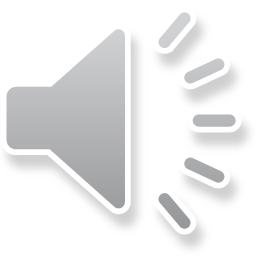 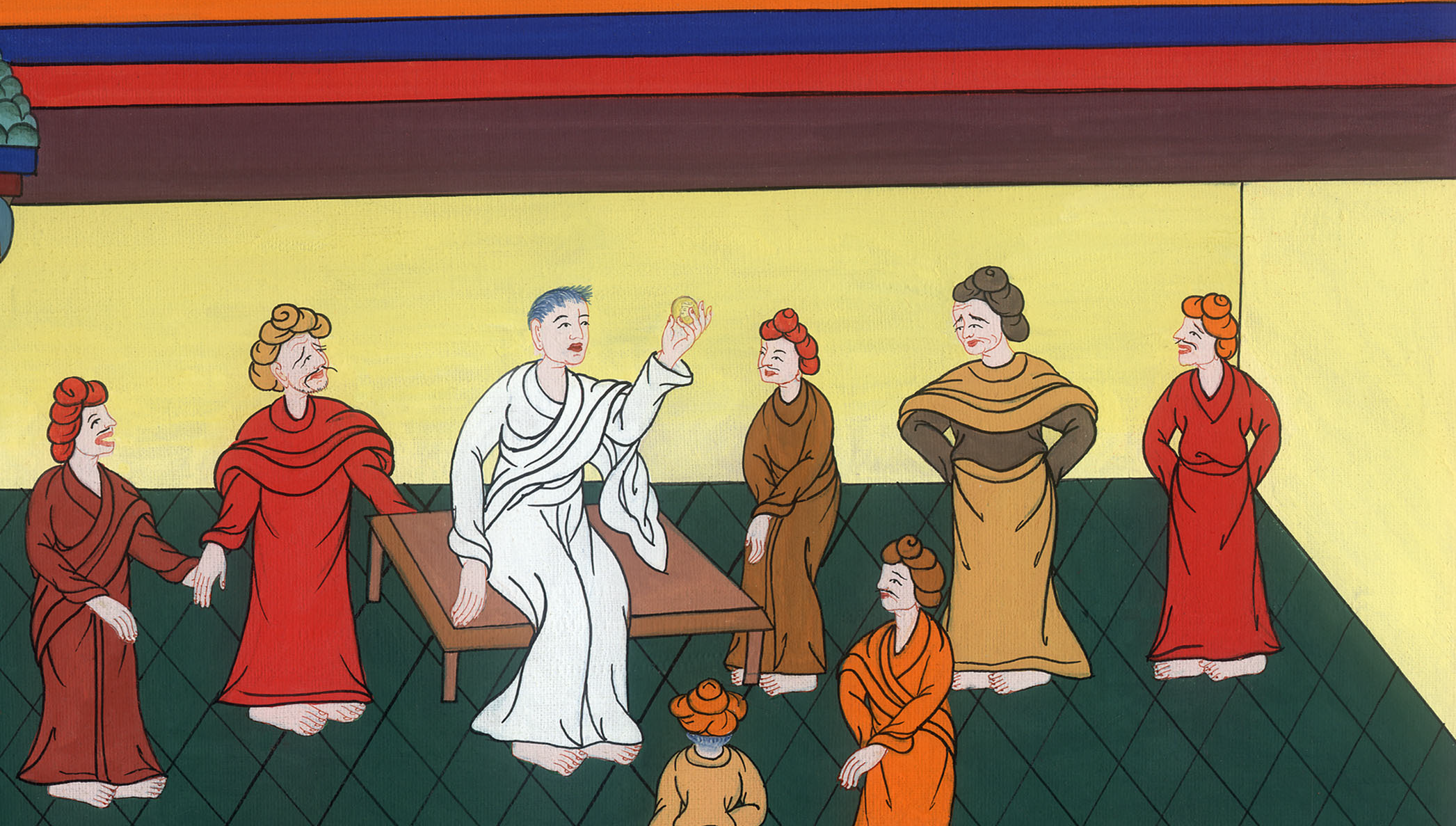 མཱཪ་ཀུ 12:17